Procvičování a úkolyAutor: Mgr. Ivana Tesařová
Materiál vznikl v rámci projektu Škola pro život
č.proj. CZ.1.07/1.4.00/21.2165
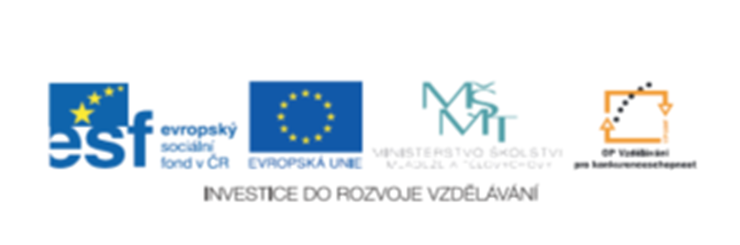 Doplň správnou předponu  s-, z- vz-, bez-, roz-
 Pozor na zdvojené hlásky. 

Draci se ro – lobeně  - pínali. Byl jsem  - čilený a  - lomil 
Jsem si přední zub. Takové neštěstí ji úplně  - ničilo.
Letadlo se bezpečně  - jelo a  - létlo. Ptáci  - létli ze stromu
A  - zobali všechno zrní slepicím.  - zubý  - domovec se – hlí-
Žel po kamarádovi.  - pomeň si, cos včera snědl. 
Starý pařez postupně  - trouchnivěl. Nemysli si , že mě jen tak    
  - ničíš.  - klamaní manželé se brzy  - vedli.
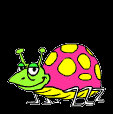 Doplň správná písmena a opiš.

V restauraci m – přinesli dobrý ob – d. Vše mu ob – 
tovala a ten se jí zavd – čil ! Budoucí učitelé studují na
V – soké škole pedagogické. Nejraději b – ch ob – l 
celý svět. Stala jsem se ob – tí vlastní dův – řivosti. 
Nediv se, že po takovém v – p – tí nemáš na nic náladu. 
Ob – dnali jsme si nový kávovar. V – děl moc dobře, že se 
to nev – platí.  Sp – chej pomalu. Přisp – j svou trochou 
do ml – na. 

Podtrhej slova s předponou ob- a v- .
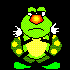 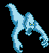 Rozlišuj předpony od předložek. Zopakuj si pravidlo a přepiš.

Od/díl vojáků přišel od/východu. Zůstal úplně bez/radný. 
Kovář ohýbal roz/žhavené železo. Bez/tebe to nezvládnem.
Bydlel v ulici Na Pod/doubí. Bere ty věci s nad/hledem. 
Pod/kanálem vede pod/mořský tunel. Nad/hodil míček a 
Od/pálil. Bez/důvodně se roz/zlobil. Nad/pisy laskavě pod/
Trhni. Po náročném výstupu těžce od/dychovali. 
Od/Třebelovic se přihnala bouřka. To auto je na od/pis.

Vysvětlete si společně neznámá slova. Podstatná jména roztřiďte podle rodu.
PŘEDLOŽKY s, z, se, ze

Doplň správnou předložku a slovní spojení užij ve větách.

  -  Jemnice,  -  rodiči,  -  polohrubé mouky,  -  důvtipem, 
  -  škatulky,  -  pašíka,  -  minulosti,  -  višní,   -  čím, 
  -  čeho,  -  Šumavy,  -  kamarády,  -  švihadly

Uváděj další příklady vět s těmito předložkami. Můžeš je vyhledávat i v časopisech
a podobně.
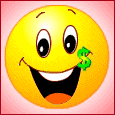